PROCUREMENT CODE UPDATES2019 Act 41
John St. C. White, PE
Materials Management Officer
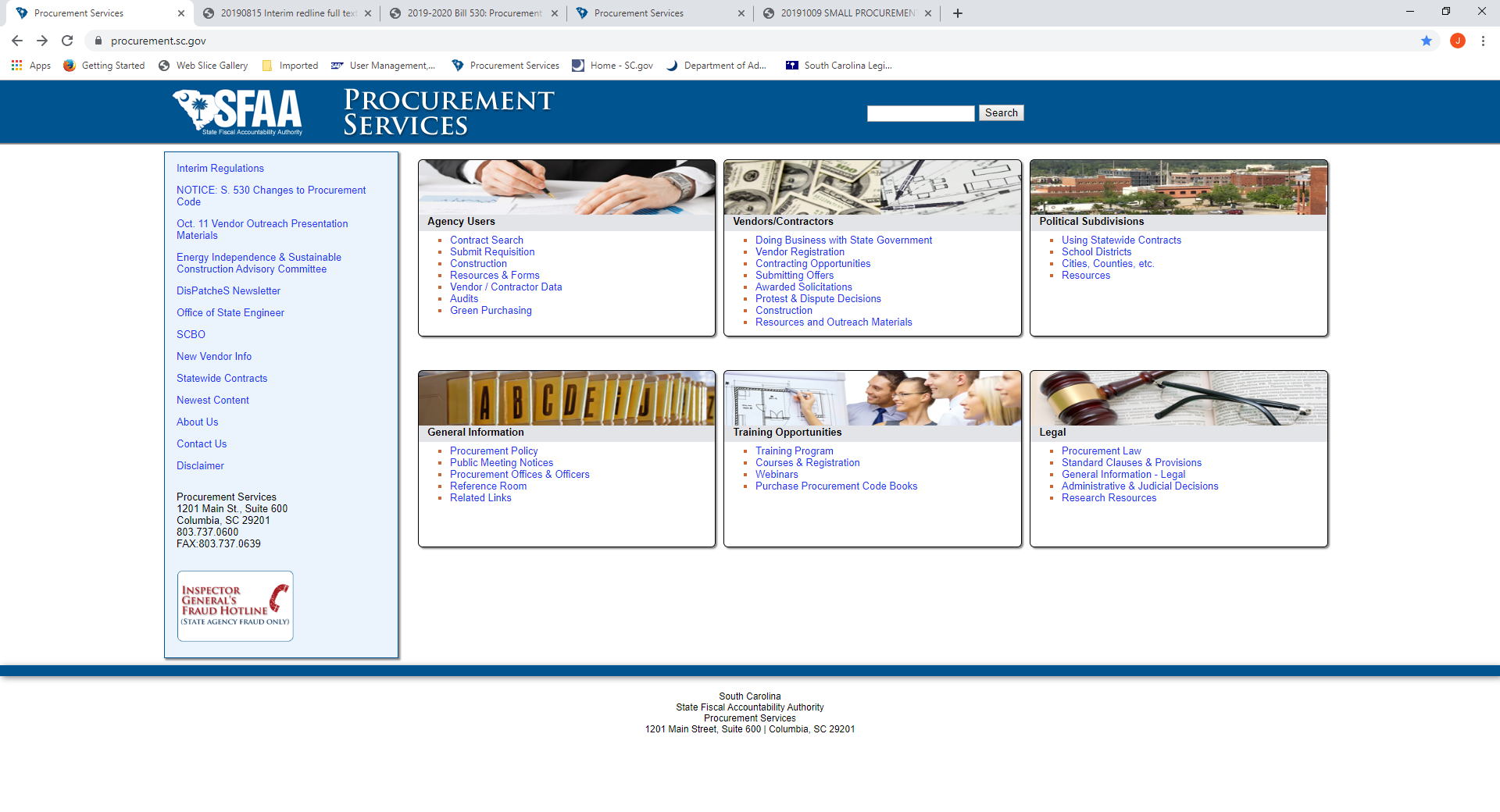 Definitions§11-35-310
Business Day
Day
Public Funds
[Speaker Notes: ‘Public funds’ means any money or property owned by the 14 State or a political subdivision thereof, regardless of form and 15 whether in specie or otherwise]
Public Access to Public Information§11-35-410
No Award – Reg. 19-445.2045(C)
Confidential Information in a Solicitation – Reg. 19-445.2010(I)
5 Days to respond to FOIA received
During Protest Period
From someone with right to protest award
[Speaker Notes: How to handle open and unopened bids/proposals – Dispose of unopened bids]
Exemptions§11-35-710
Acquisition of Construction by Eleemosynary Corporation with Conditions 
See §11-35-40(4)
Procurement Authority/Certification§11-35-1210
Base Authority
Division Director Authority to Certify – Reg. 19-445.2020(B)
Competitive Negotiations§11-35-1535Reg 19-445.2099
Sole Source Procurement§11-35-1560
Advertising
[Speaker Notes: Justification for Brand Name Specification – MMO#139]
Emergency Procurement§11-35-1570
Advertising
New §11-35-2050
Contract term requiring state to indemnify is void ab-initio
All contracts must be governed by SC law
Exclusive venue for any dispute is in SC
Contract with terms and conditions contrary to forgoing is enforceable as if it did not contain such terms and conditions
Competitive Sealed Bidding – Construction§11-35-3020
Subcontractor Listing
Bid Security§11-35-3030
Right to Protest Award§11-35-4210